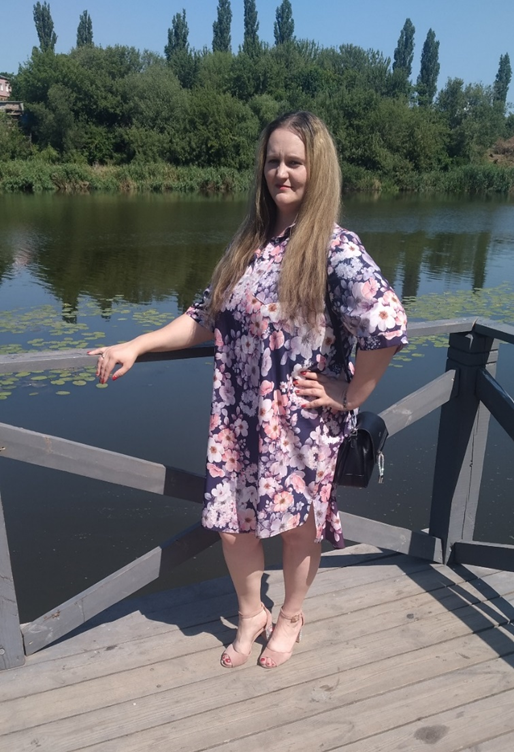 Вихователь: 
Вовк Вікторія Юріївна
Стаж роботи: 14 років. 
Освіта: повна вища. 
Кваліфікаційна категорія: «Спеціаліст ІІ категорії».
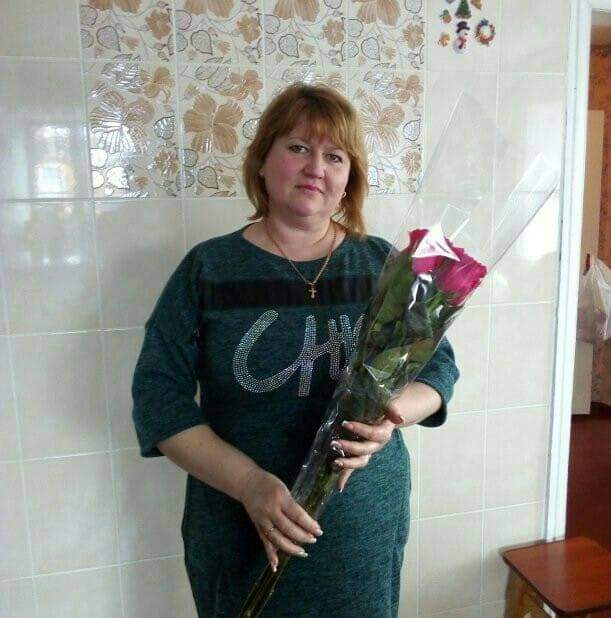 Долинська Тетяна Миколаївна 
 Помічник вихователя